October 2017
WUR Mode Operation Procedures
Date: 2017-10-30
Authors:
Slide 1
Lei Huang (Panasonic)
October 2017
WUR Mode Operation
WUR STA can operate WUR mode and PM mode simultaneously.

WUR STA operates WUR mode and PS mode simultaneously according to 4.5 of 11ba SFD [1].

When WUR STA operates WUR mode and active mode simultaneously, its PCR behaves exactly as in active mode.

When WUR STA does not operate in WUR mode, it just follows PM mode operation.
Slide 2
Lei Huang (Panasonic)
October 2017
WUR Mode Entry (1/2)
According to 11ba SFD [1], WUR mode signaling shall be defined for the WUR STA to enter the WUR mode by explicit signaling
Wake-up operating parameter is notified in WUR mode signaling
Example wake-up operating parameters:
WUR Beacon interval,
WID (WUR receiver identifier),
Duty cycle schedule of WUR receiver,
…
Implication: 
WUR STA can enter WUR mode by a WUR mode entry procedure incorporating WUR negotiation
Wake-up operating parameters
Slide 3
Lei Huang (Panasonic)
October 2017
WUR Mode Entry (2/2)
According to 11ba SFD [1], WUR Action frame shall be defined to enable WUR negotiation

Implication: 
WUR STA can enter WUR mode via a WUR negotiation procedure, followed by a WUR mode entry procedure
In this case, it is unnecessary to negotiate wake-up operating parameters during the WUR mode entry procedure
Wake-up operating parameters
Slide 4
Lei Huang (Panasonic)
October 2017
WUR Mode Exit
WUR STA can exit WUR mode via a WUR mode exit procedure.
Wake-up operating parameters
Wake-up operating parameters
Slide 5
Lei Huang (Panasonic)
October 2017
Proposal: WUR Action Frame
In addition to WUR negotiation, WUR Action frame shall also enable 
WUR mode entry
WUR mode entry incorporating WUR negotiation
WUR mode exit
Merit: simplified 11ba specification
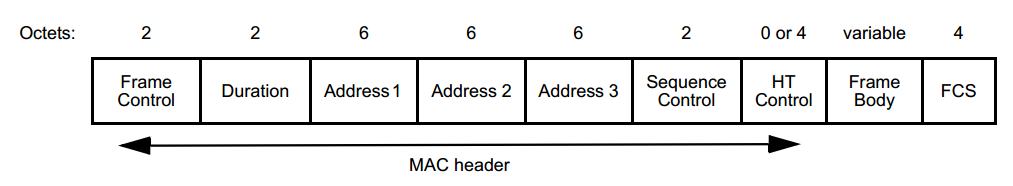 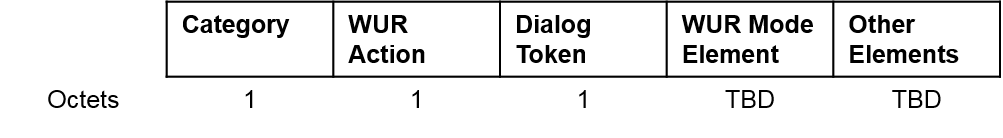 The WUR Action field identifies different WUR Actions
WUR Mode Request, WUR Mode Response, etc.
The WUR Mode element contains wake-up operating parameters
Slide 6
Lei Huang (Panasonic)
October 2017
Example WUR Mode element
When Action Type is 0 or 2, wake-up operating parameters related fields are present. Otherwise they are not present.
Slide 7
Lei Huang (Panasonic)
October 2017
Summary
Various procedures related to WUR mode operation are addressed.
WUR Action frame is suggested to enable all the procedures related to WUR mode operation.
Slide 8
Lei Huang (Panasonic)
October 2017
Reference
11-17-0575-05-00ba-spec-framework
11-17-0342-04-00ba-wur-negotiation-and-acknowledgement-procedure-follow-up
11-17-0379-04-00ba-sfd-mac-proposal
11-17-0071-00-00ba-high-level-mac-concept-for-wur.pptx
Slide 9
Lei Huang (Panasonic)
October 2017
SP
Do you support to modify R.4.2.A in 11ba SFD as follows?
R.4.2.A: Define WUR Action frame to enable WUR negotiation, WUR mode entry, WUR mode exit and WUR mode entry incorporating WUR negotiation
–	 Note that WUR Action frame is sent through primary connectivity radio
Slide 10
Lei Huang (Panasonic)